Encoding Reversing Petri Nets in Answer Set Programming
Kyriaki Psara

Joint work with Yiannis Dimopoulos, Eleftheria Kouppari, and Anna Philippou
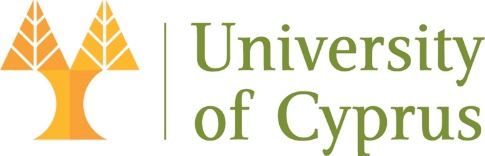 Our goal
To develop concise and efficient logical representation of reversible system behaviour
To implement a systematic way for the automatic analysis and reasoning about Reversing Petri Nets (RPNs)
To highlight how an Answer Set Programming (ASP) can be used to reason about the behaviour of RPN models
July 2020
12th Conference on Reversible Computation 2020
2
Answer Set Programming
A novel paradigm for applying declarative logic programming techniques 
ASP is a set of rules of the form:
A0 ← A1,...Am,not Am+1,...not An
Models a system as well as a query about the system by devising a logic program
clingo (https://potassco.org/clingo/) 
ASP has been used to model
1-safe Place/Transition nets, basic Petri Nets, Coloured Petri nets, Petri net extensions
12th Conference on Reversible Computation 2020
3
July 2020
Reversing Petri nets
A variation of Petri nets a reversible approach to Petri nets, which allows the transitions of a net to be reversed [Philippou & Psara 2018]
A Reversing Petri net is a tuple (P, T, A, B, F) where
P  is a finite set of places
T  is a finite set of transitions
A  is a finite set of bases or tokens           
                   is a set of bonds
			                                  is a set of directed arcs
x
y
a
a-b
c
a
b
t2
b
z
July 2020
12th Conference on Reversible Computation 2020
4
RPNs to ASP
The basic predicates that represent the input network are: 
trans(T), token(Q), place(P), ptarc(P,T,Q), tparc(T,P,Q), ptarcbond(P,T,Q1,Q2), tparcbond(P,T,Q1,Q2)
u
b
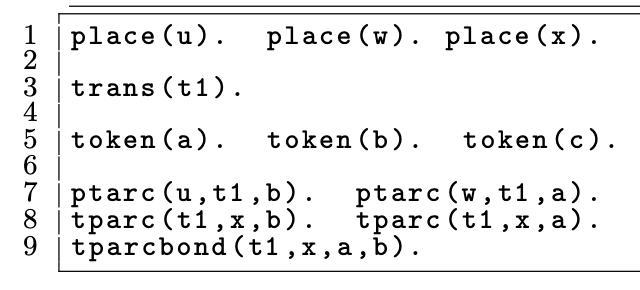 b
c
x
b-a
t1
a
w
a
July 2020
12th Conference on Reversible Computation 2020
5
Marking and States
Marking: A distribution of tokens/bonds on places:
                            

History: assigns a memory to a transition
H: T → 2ℕ 

State: a pair of a marking and a history
12th Conference on Reversible Computation 2020
6
July 2020
From RPNs to ASP
Marking: holds(P,Q1,TS),holdsbonds(P,Q1,Q2,TS)













History: TS is the step of the simulation
the simulation length is encoded by the last argument TS of the predicates of our model
u
b
b
c
x
b-a
t1
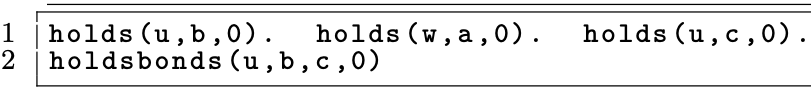 a
w
a
12th Conference on Reversible Computation 2020
7
July 2020
Forward enabledness
Definition: A transition t is forward enabled in an RPN state M,H if:
All tokens/bonds required for the transition are available on its incoming  places
Tokens/bonds cannot be cloned
Bonds cannot be recreated
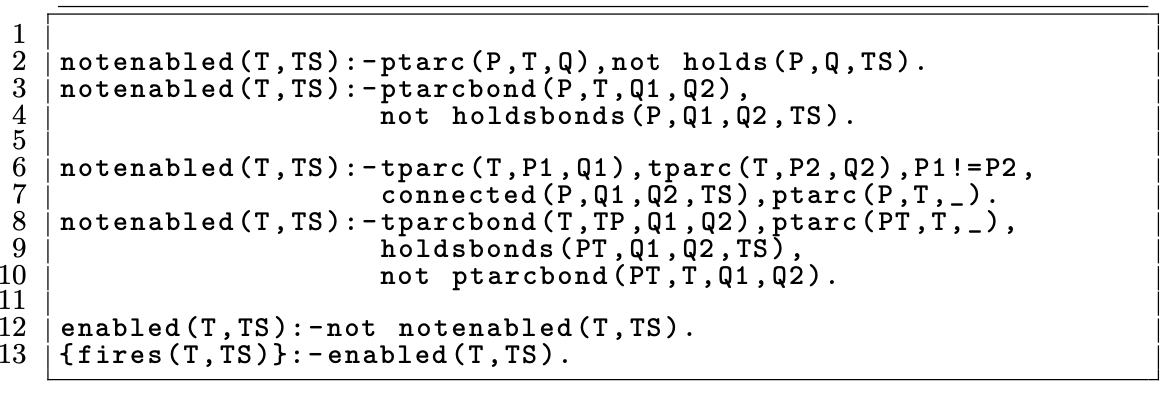 12th Conference on Reversible Computation 2020
8
July 2020
Forward Execution
a
a
a
t1
a
a-b
t3
b
b
b
b
t2
12th Conference on Reversible Computation 2020
9
July 2020
Forward Execution
[1]
a
a
a
t1
a
a-b
t3
b
b
b
b
t2
12th Conference on Reversible Computation 2020
10
July 2020
Forward Execution
[1]
a
a
a
t1
a
a-b
t3
b
[2]
b
b
b
t2
12th Conference on Reversible Computation 2020
11
July 2020
Forward Execution
[1]
a
a
t1
a
[3]
a-b
a-b
t3
b
[2]
b
b
t2
12th Conference on Reversible Computation 2020
12
July 2020
Forward Execution
Definition: If a transition t is forward enabled in an RPN then the marking is updated as follows:
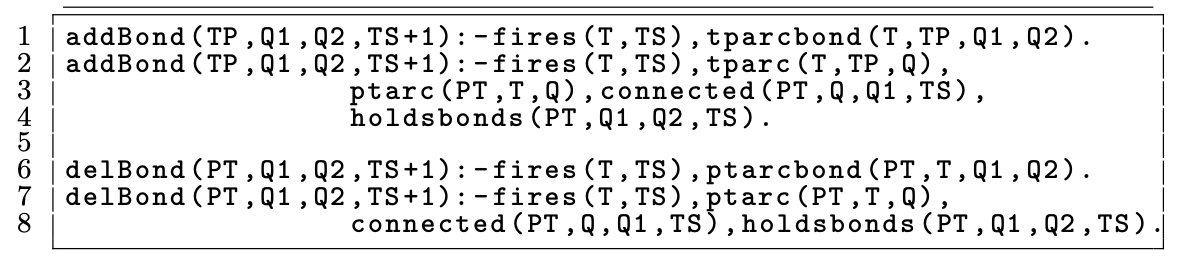 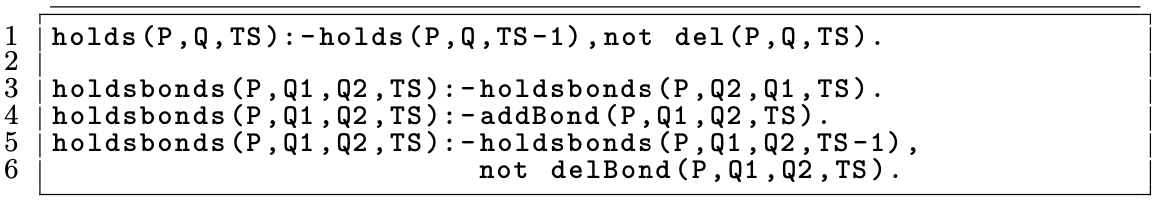 12th Conference on Reversible Computation 2020
13
July 2020
Causal order enabledness
Definition: A transition t is causally enabled in an RPN state M,H if: 
There are no transitions causally dependent on t
Two transitions are causally dependent if they manipulate the same tokens
The transition has been executed
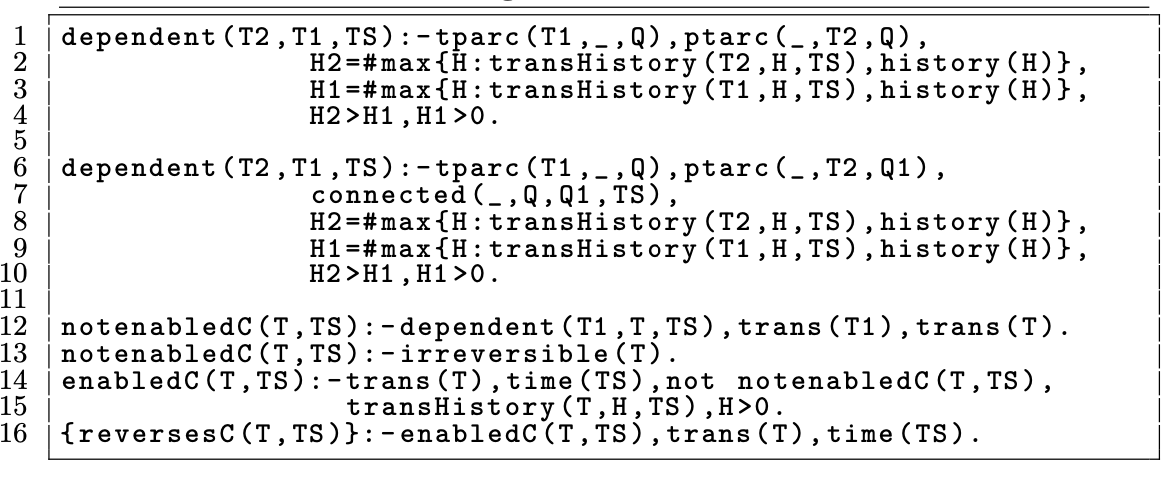 12th Conference on Reversible Computation 2020
14
Causal Execution
[1]
a
a
t1
a
[3]
a-b
a-b
t3
b
[2]
b
b
t2
12th Conference on Reversible Computation 2020
15
July 2020
Causal Execution
[1]
a
a
a
t1
a
a-b
t3
b
[2]
b
b
b
t2
12th Conference on Reversible Computation 2020
16
July 2020
Causal Execution
a
a
a
t1
a
a-b
t3
b
[2]
b
b
b
t2
12th Conference on Reversible Computation 2020
17
July 2020
Causal Execution
a
a
a
t1
a
a-b
t3
b
b
b
b
t2
12th Conference on Reversible Computation 2020
18
July 2020
Causal Execution
Definition: If a transition t is causally reversible in an RPN then the marking is updated as follows
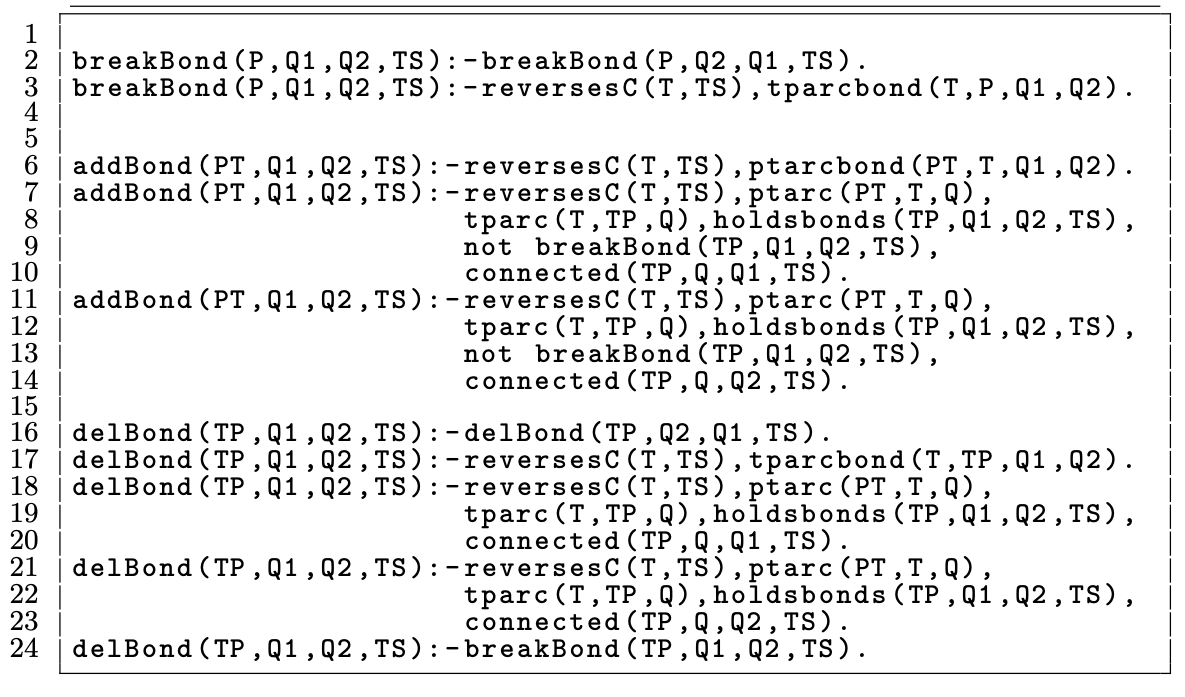 12th Conference on Reversible Computation 2020
19
July 2020
Queries
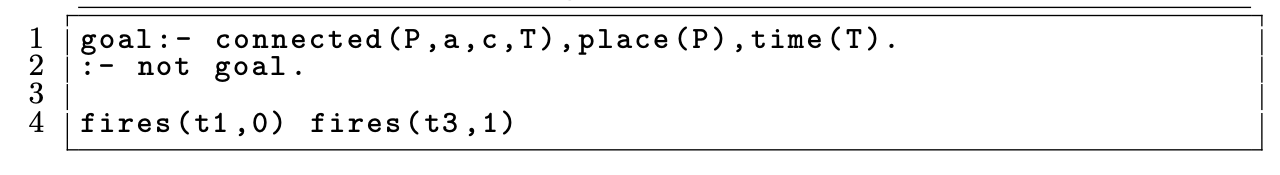 A reachable state where some place holds the bond  a−c
t
b
x
b
d,a-b
r
t2
d
u
[1]
d,a
d,a
t1
s
y
d,a
[2]
a
d,a-c
a
d
t3
c
v
c
12th Conference on Reversible Computation 2020
20
July 2020
Queries
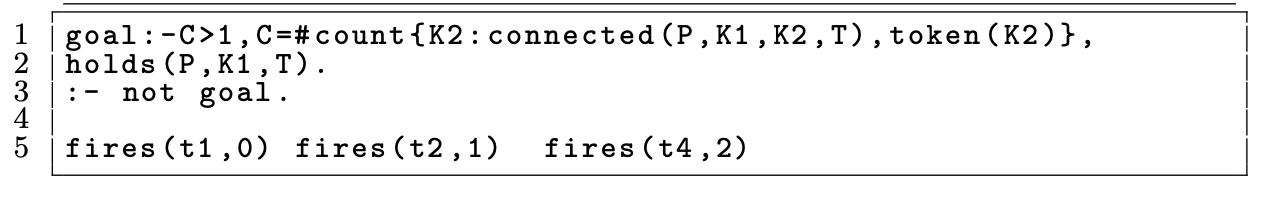 A reachable state where some place holds a bond with at least three tokens
d
t
[3]
z
x
[2]
b
a
d,a-b
d,a-b
a-b,
b-c
r
t2
t4
b
c
d
[1]
d
u
d,a
d,a
t1
s
y
d,a
a
d,a-c
t3
v
c
c
12th Conference on Reversible Computation 2020
21
July 2020
Queries
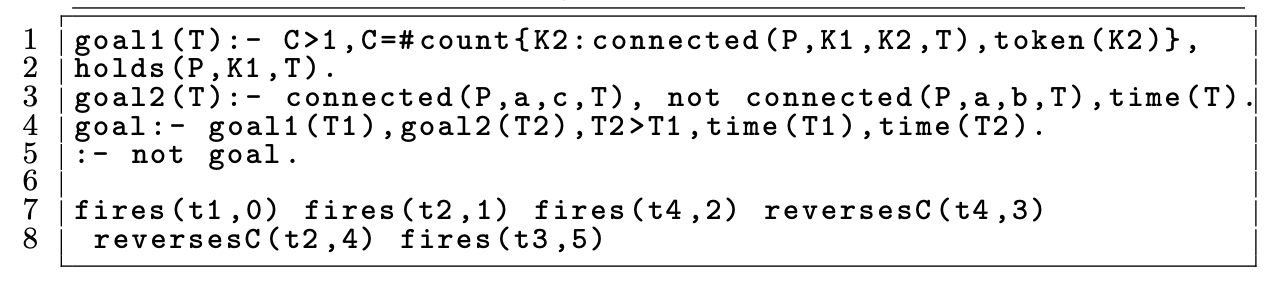 A reachable state that first creates a bond with at least three tokens, and  a bond with a and c but without b
d
t
b
z
x
b
d,a-b
d,a-b
a-b,
b-c
r
t2
t4
d
u
[1]
d,a
d,a
t1
s
y
d,a
[2]
a
a
d,a-c
d
t3
c
v
c
c
12th Conference on Reversible Computation 2020
22
July 2020
Concluding Remarks
Presented a methodology for analysing reversible systems modelled as RPNs based on ASP 
We argue that ASP:
 allows an expressive and flexible methodology for defining models and their properties
can handle difficult queries on complex models efficiently
12th Conference on Reversible Computation 2020
23
July 2020
Current and Future Work
Extend our translation to out-of-causal reversibility
Capture a variety of RPN properties
Allow multiple tokens of the same base/type to occur in a model
Use the graphical interface of existing RPN tools to model ASP
Colored Petri Nets: 
Customised RPN tool
12th Conference on Reversible Computation 2020
24
July 2020
Thank you for your attention!
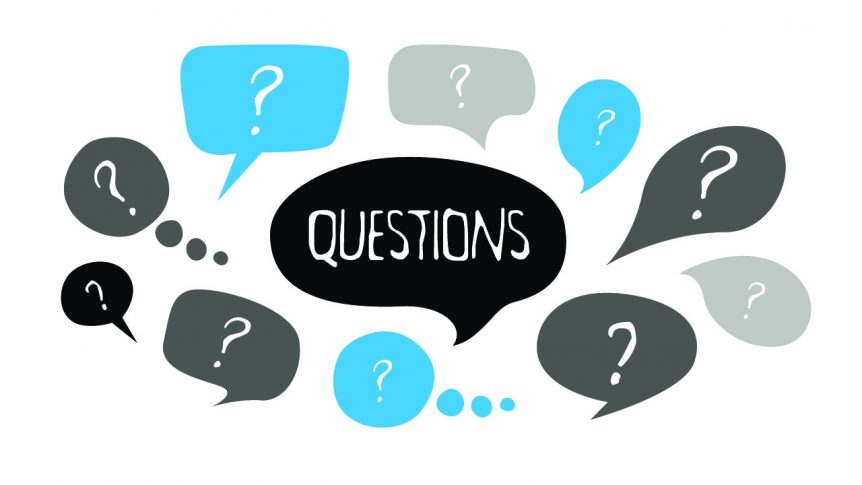 12th Conference on Reversible Computation 2020
25
July 2020
References
[Heljanko and Niemela 2003] K. Heljanko and I. Niemela ̈. Bounded LTL model checking with stable models. TPLP, 3(4-5):519–550, 2003. 
[Anward et al. 2013 ] S. Anwar, C. Baral, and K. Inoue. Encoding Petri nets in answer set programming for simulation based reasoning. TPLP, 13(4-5-Online-Supplement), 2013. 
[Anward et al. 2013] S. Anwar, C. Baral, and K. Inoue. Encoding higher level extensions of Petri nets in answer set programming. In Proceedings of LPNMR 2013, LNCS 8148, pages 116–121. Springer, 2013. 
[Anward et al. 2014] S. Anwar, C. Baral, and K. Inoue. Simulation-based reasoning about biological pathways using Petri nets and ASP. Logical Modeling of Biological Systems, pages 207–243, 2014. 
[Philippou & Psara 2018] A. Philippou and K. Psara. Reversible computation in Petri nets. In Proceedings of RC 2018, LNCS 11106, pages 84–101. Springer, 2018.
July 2020
12th Conference on Reversible Computation 2020
26